Utiliser l'IA générative (IAg) pour les tâches pédagogiques en enseignement supérieur
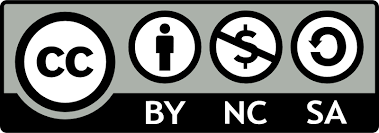 1
Introduction
[Speaker Notes: Souhaiter la bienvenue et remercier les personnes participantes pour leur présence.]
[Speaker Notes: Lancer deux questions interactives sur Wooclap ou un autre outil de sondage en ligne :
Quel est votre métier ? — les réponses seront affichées sous forme de nuage de mots.
L’intelligence artificielle représente-t-elle, selon vous, un risque pour l’apprentissage ou, au contraire, une opportunité d’amélioration ? — les réponses seront positionnées sur une ligne graduée.]
À la fin de cette formation, les personnes œuvrant en enseignement supérieur pourront : 
Identifier des contextes d’application pour différents usages
Reproduire un usage de l’IAg dans leur pratique pédagogique
[Speaker Notes: Énoncer les objectifs d’apprentissage et oralement, les intentions pédagogiques dont ils découlent.
« Cette formation vise à permettre aux personnes œuvrant en enseignement supérieur : 
D’explorer différents exemples d’usages de l’IA générative dans la planification, la conception, l'intervention et l'évaluation en contexte pédagogique.
De développer une posture réflexive sur l’intégration de ces usages dans leur pratique enseignante 

Nos objectifs sont donc qu’à la fin de la formation vous soyez en mesure d’identifier des contextes d’application pour différents usages, et de reproduire un usage de l’IAg dans leur pratique pédagogique »]
Introduction
Atelier de tests d’usages et retours
Échanges autour des usages du guide
[Speaker Notes: Énoncer le plan de la présentation.]
Présentation du Guide
Exemple de fiche d’usage
[Speaker Notes: Expliquer que le Centre de pédagogie universitaire de l’Université de Montréal a réalisé une collecte d’usages judicieux de l’intelligence artificielle générative (IAg) pour les tâches pédagogiques en enseignement supérieur. Ces usages sont présentés sous forme de fiches à sélectionner puis à reproduire.
Présenter l’exemple de fiche : 
« On retrouve sur les deux pages le titre de la tâche pédagogique pour laquelle un outil d’IAg peut être utilisé et la composante de la pratique enseignante reliée.

La première page d’une fiche présente :
- le type d’utilisation de l’IAg, illustré au moyen d’une icône (voir ci-dessous Types d’utilisation de l’IAg) ;
- la catégorie de l’IAg, illustrée au moyen d’une icône (voir ci-dessous Catégories d’IAg).
- le contexte d’application, qui désigne le contexte de réalisation de la tâche et d’utilisation de l’IAg pour mener cette tâche à bien ;
- les conditions de succès, soit les éléments à considérer pour faire un usage judicieux de l’IAg dans ce contexte ;
- des exemples d’avantages et de limites de l’utilisation de l’IAg ;

Une section de bonnes pratiques, colorée, peut se trouver sur l’une des pages, pour concrétiser l’usage proposé par une illustration issue des témoignages collectés, par un exemple de requête à bonifier et adapter selon le besoin, ou encore un modèle de rédactique pour bien formuler des requêtes.
 
La seconde page d’une fiche présente :
- Une procédure pour bien utiliser l’IAg dans la réalisation de la tâche. 
- En noir, les fonctionnalités nécessaires de l’outil d’IAg   choisi pour réaliser la tâche, sous forme de barre d’icônes latérale, sur la marge de gauche. »]
Démarche d’intégration des usages
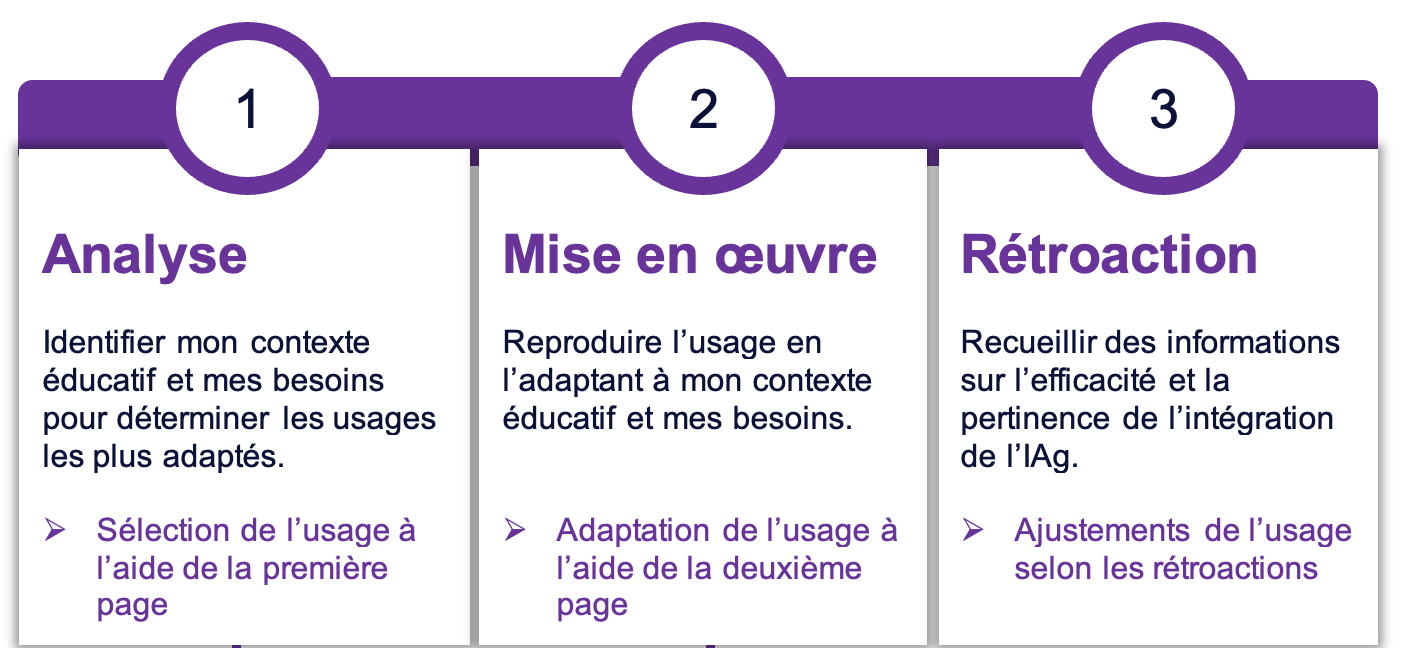 [Speaker Notes: Expliciter chaque étape à la lumière du contexte de l’établissement des participants.]
[Speaker Notes: Animer l’activité d’introduction sur Wooclap ou un autre outil de vote en ligne.
 Question posée : « C’est quoi judicieux ? » (Dans le contexte de l’utilisation de l’IAg en enseignement supérieur) — les réponses seront affichées sous forme de réponse ouverte.

Présenter très brièvement les éléments essentiels qui sont présentés dans le guide :
Agentivité humaine : capacité d’une personne à agir de façon autonome et intentionnelle pour atteindre ses objectifs. Cela signifie prendre des décisions, s’impliquer activement dans la tâche.
Soutien à la réflexion pédagogique : levier, pas substitut, donc expertise humaine requise
Alignement pédagogique : Si c’est lors de l’intervention auprès des personnes étudiantes, intégration dans le scénario pédagogique de la séance, séquence, ou cours
Vigilance éthique : transparence et responsabilité (balises institutionnelles?), sobriété numérique, respect des droits d’auteurs et protection des données]
2
Atelier de tests d’usages
[Speaker Notes: Vérifier que tout est clair pour passer à la section 2.]
Atelier de tests d’usages
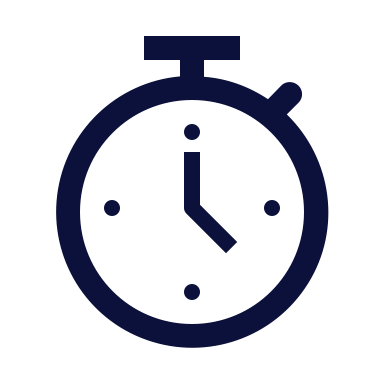 En sous-groupe 	 30 minutes
Testez un usage avec la fiche apprenante.
Inscrivez vos retours sur Wooclap.

En plénière	25 minutes
Présentez les avantages et limites identifiés pour votre équipe.
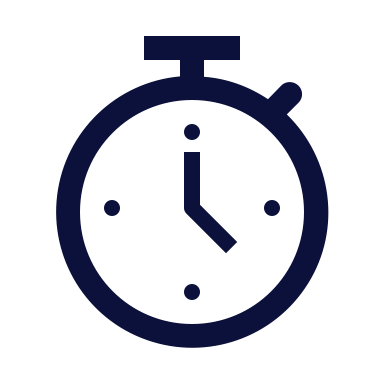 [Speaker Notes: Présenter oralement l’activité et projeter la Fiche apprenante : 
https://cpu.umontreal.ca/enseignement-apprentissage/enseigner-numerique/ia/utiliser-iag/#guide-personne-formatrice
Indiquer les 4 usages sélectionnés et l’outil d’IAg recommandé pour l’activité. Toutefois, informer les personnes participantes que l’usage d’un autre outil d’IAg est possible, à condition qu’il possède les fonctionnalités nécessaires pour réaliser le cas d’usage. Une explication sur la signification des icônes de la barre d’outils, présenté à la page 2 de la fiche d’usage, est essentielle.
Présenter l’activité : 

« En sous-groupe 	 30 minutes
Vous allez tester un usage en équipe.
Présentez-vous
Lisez le document qui vous est remis
Répartissez les rôles proposés 
Réalisez la Procédure indiquée dans l’usage
Discutez puis notez dans Wooclap les avantages et limites que vous identifiez pour vos pratiques. 


En plénière	25 minutes
À tour de rôle, le ou la porte-parole de chaque équipe présente les avantages et limites identifiés. »

Selon le nombre de personnes inscrites, former 4 ou 8 groupes de travail (salles de répartition). Au total, 4 cas d’usage seront abordés ; si 8 groupes sont formés, deux groupes travailleront sur le même cas.
S’assurer qu’il n’y a pas de questions avant de lancer l’activité et d’envoyer les personnes participantes dans leur groupe de répartition.
Visiter successivement les groupes pour les accompagner au besoin.]
[Speaker Notes: Faire un retour sur l’expérience vécue et discussion sur les points soulevés.]
3
Échanges autour des usages du guide
[Speaker Notes: Vérifier s’il y a des questions]
Présentation des usages
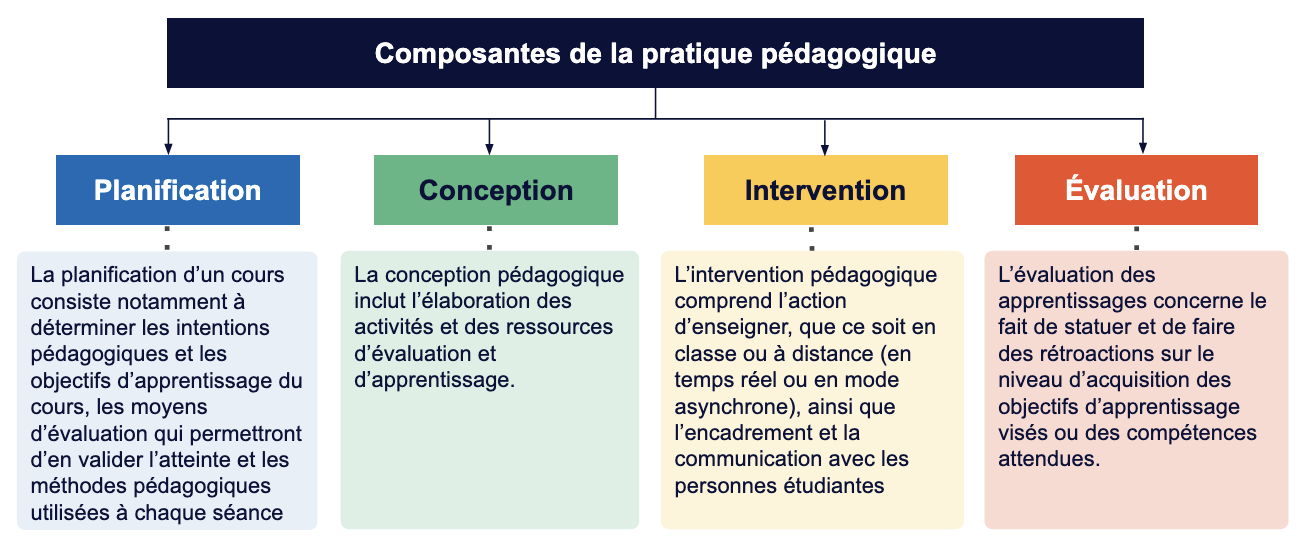 [Speaker Notes: Expliquer la structure du guide en présentant les différentes composantes de la pratique pédagogique (planification, conception, évaluation et intervention).]
Échange sur les usages du guide
[Speaker Notes: Présenter brièvement les usages associés à la composante.
Animer une discussion ouverte en répondant aux questions portant sur les usages présentés et approfondir certains usages si nécessaire. 
En l’absence de questions, engager la discussion en interrogeant les personnes participantes sur la faisabilité d’intégrer ces pratiques dans leur contexte ou établissement, les usages qu’ils envisageraient de tester en priorité, et/ou les inviter à partager leur perception des avantages et des limites.]
Échange sur les usages du guide
[Speaker Notes: Présenter brièvement les usages associés à la composante.
Animer une discussion ouverte en répondant aux questions portant sur les usages présentés et approfondir certains usages si nécessaire. 
En l’absence de questions, engager la discussion en interrogeant les personnes participantes sur la faisabilité d’intégrer ces pratiques dans leur contexte ou établissement, les usages qu’ils envisageraient de tester en priorité, et/ou les inviter à partager leur perception des avantages et des limites.]
Échange sur les usages du guide
[Speaker Notes: Présenter brièvement les usages associés à la composante.
Animer une discussion ouverte en répondant aux questions portant sur les usages présentés et approfondir certains usages si nécessaire. 
En l’absence de questions, engager la discussion en interrogeant les personnes participantes sur la faisabilité d’intégrer ces pratiques dans leur contexte ou établissement, les usages qu’ils envisageraient de tester en priorité, et/ou les inviter à partager leur perception des avantages et des limites.]
Échange sur les usages du guide
[Speaker Notes: Présenter brièvement les usages associés à la composante.
Animer une discussion ouverte en répondant aux questions portant sur les usages présentés et approfondir certains usages si nécessaire. 
En l’absence de questions, engager la discussion en interrogeant les personnes participantes sur la faisabilité d’intégrer ces pratiques dans leur contexte ou établissement, les usages qu’ils envisageraient de tester en priorité, et/ou les inviter à partager leur perception des avantages et des limites.]
Conclusion
Pour découvrir tous les usages
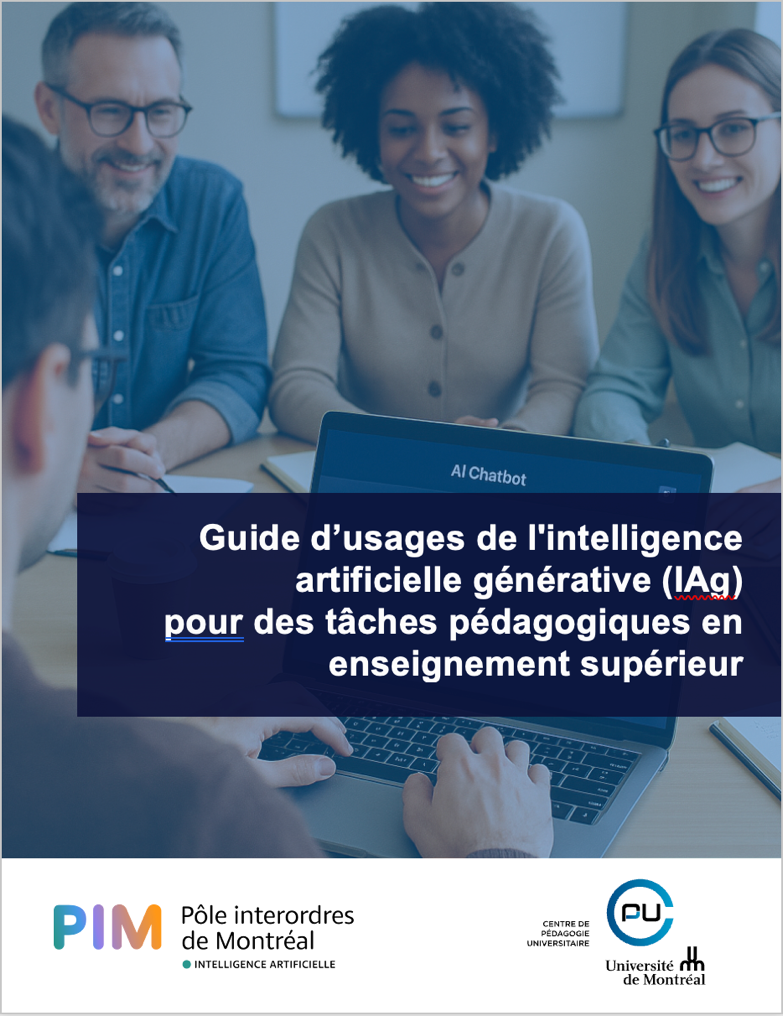 Guide d’usages de 
l’intelligence artificielle générative (IAg) 
pour des tâches pédagogiques en enseignement supérieur
[Speaker Notes: Mettre le lien dans la boîte de clavardage: https://cpu.umontreal.ca/enseignement-apprentissage/enseigner-numerique/ia/utiliser-iag/#guide-usages-iag 
Inviter les personnes participantes à explorer les usages du guide et procéder à la même réflexion.
Recueillir les rétroactions des personnes participantes pour améliorer la formation.
Remercier les personnes présentes pour leur participation.]
Marie Seye
Gabrielle Girard
Conseillère technopédagogique
Conseillère pédagogique